Preferenze tra scooter a benzina e scooter elettrici
Slides di introduzione ed informazione
Vespa Piaggio: elettrica vs benzina
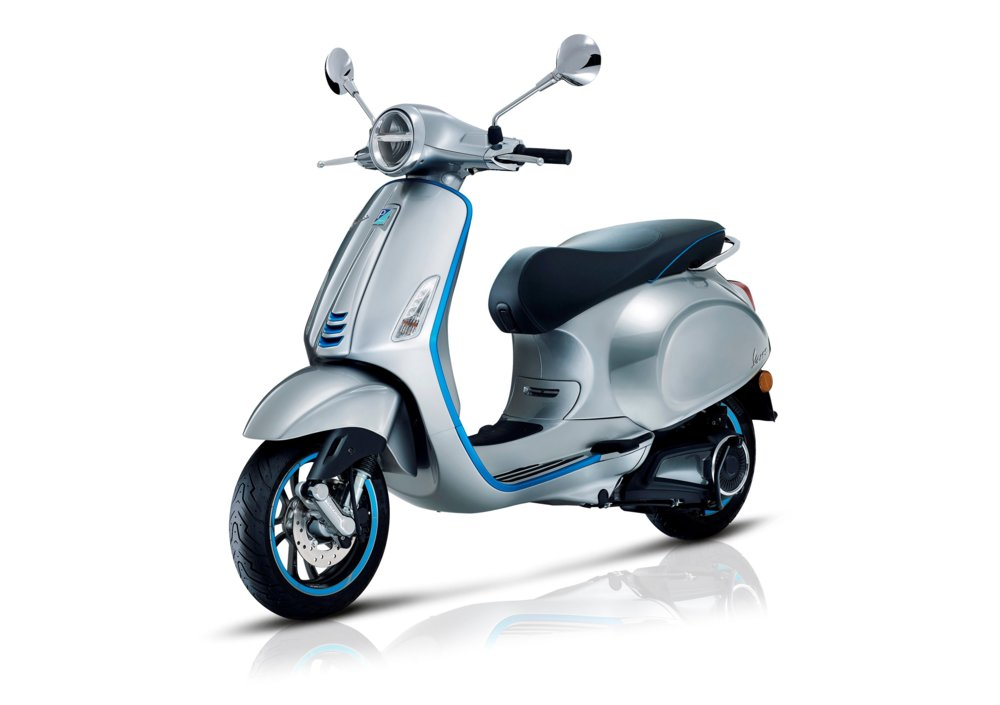 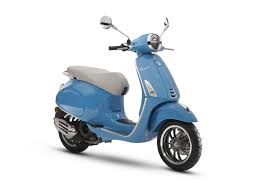 NIU NGT – e-scooter batteria estraibile
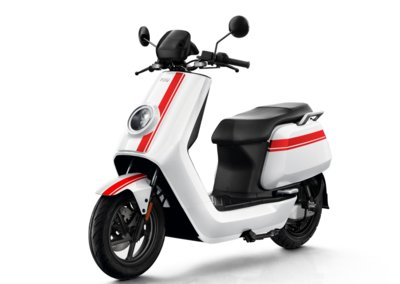 Askoll eS3 – e-scooter
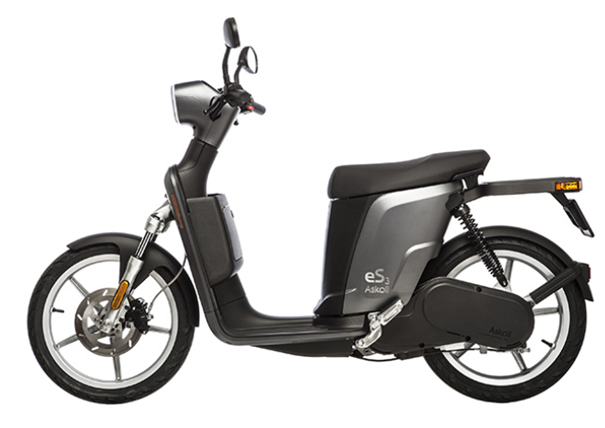 Lifan E3 – e-scooter batteria estraibile
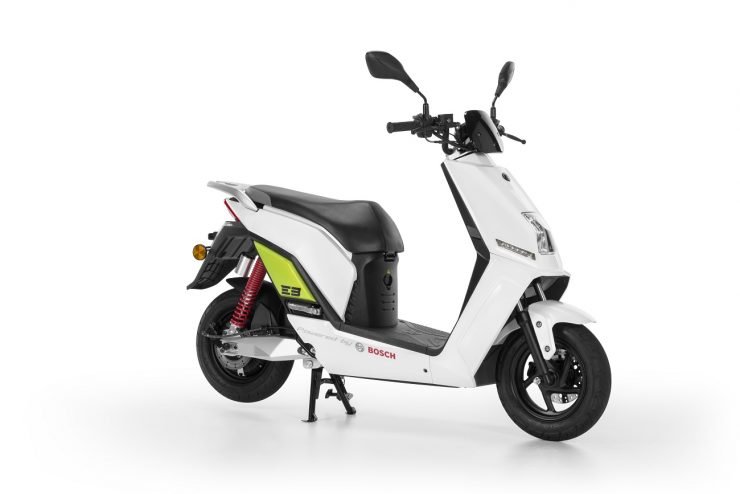 I ciclomotori più venduti in Italia...
Piaggio Liberty 50 4T 3V
Aprilia Scarabeo 50 2T
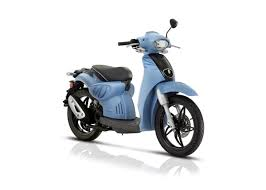 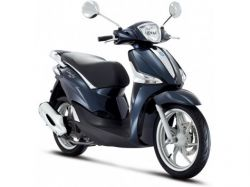 https://www.motociclismo.it/mercato-delle-due-ruote-classifiche-vendita-moto-e-scooter-2019-ad-agosto-bmw-r-1250-gs-davanti-a-honda-africa-twin-e-benelli-trk-502-73302
Il questionario
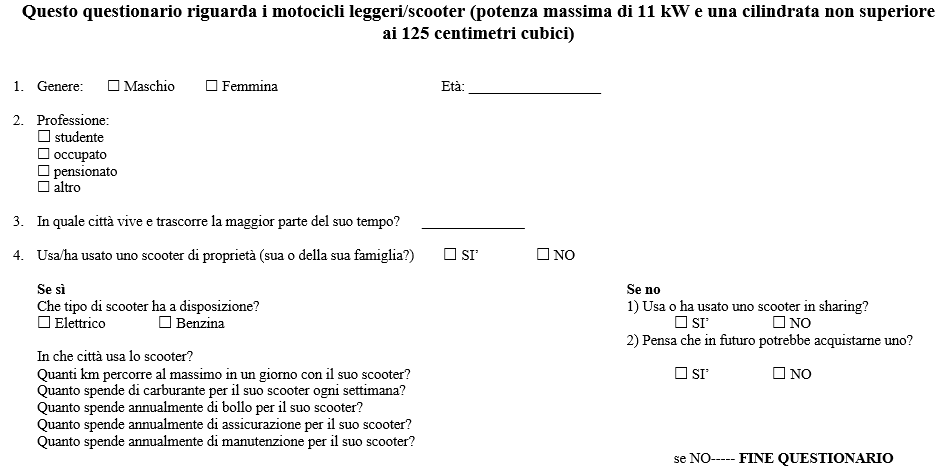 Il questionario
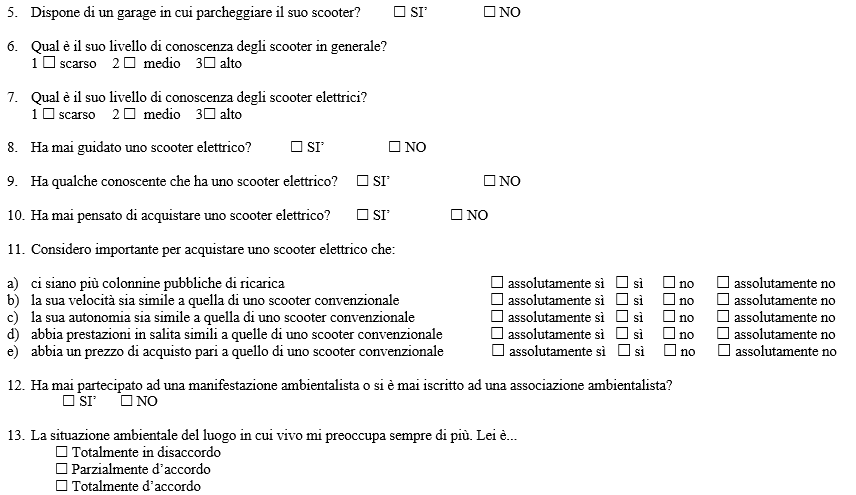 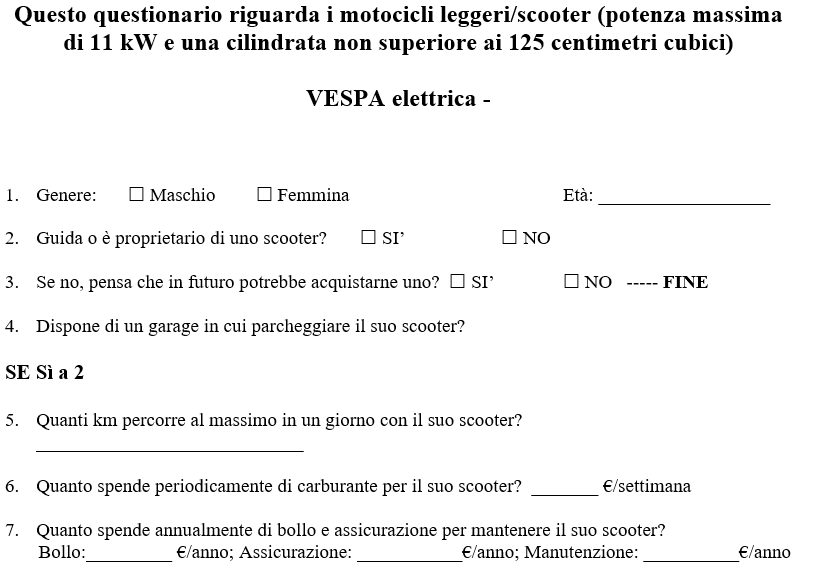 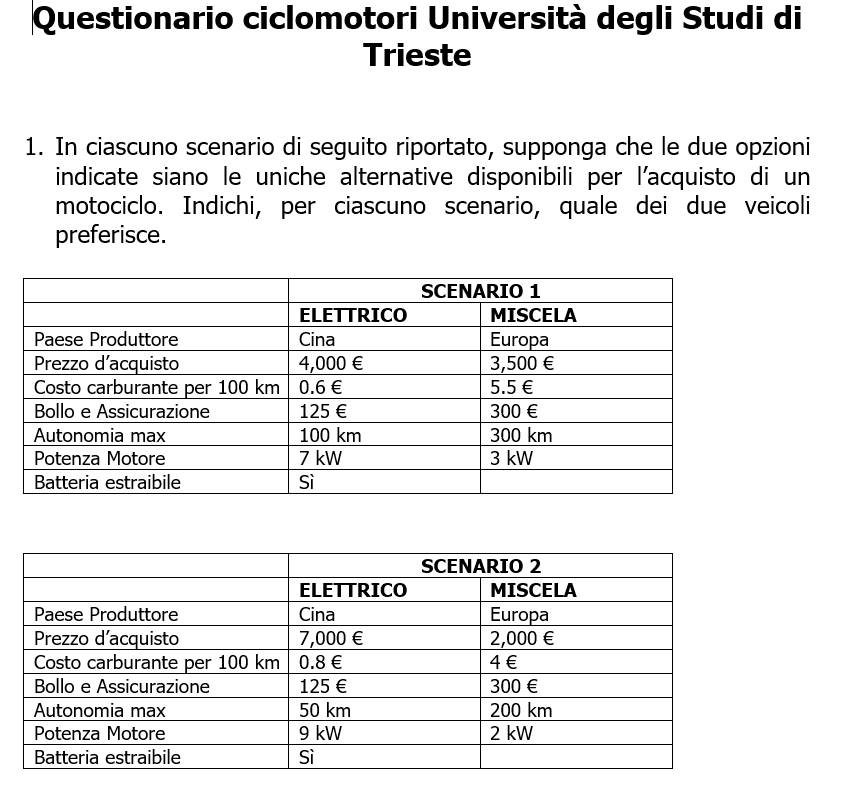 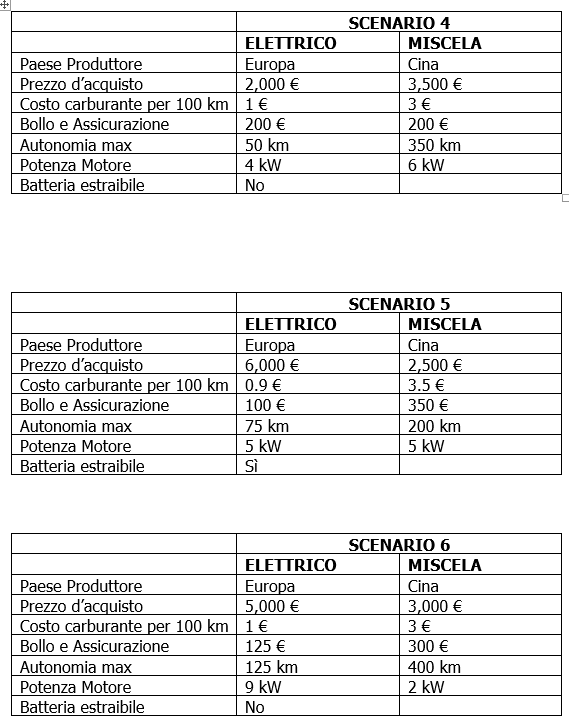 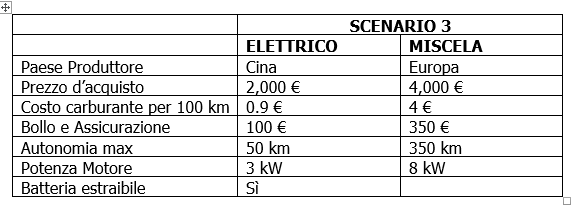 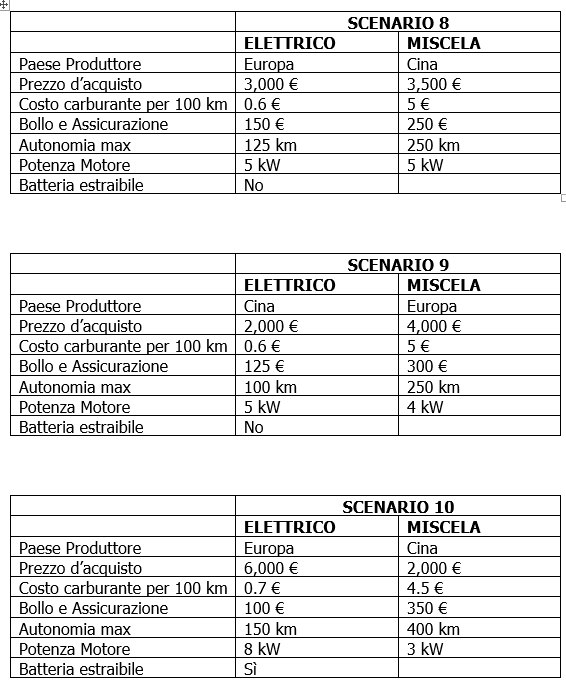 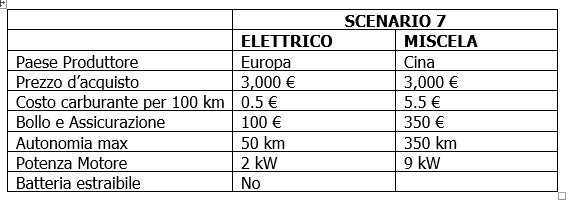 In English
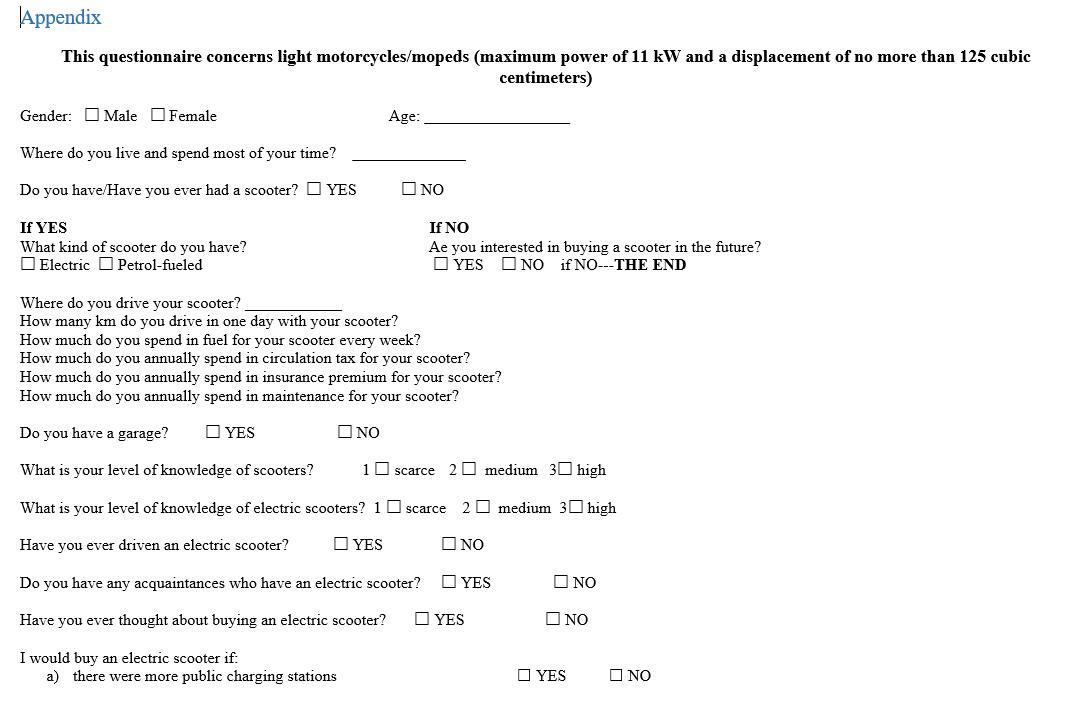 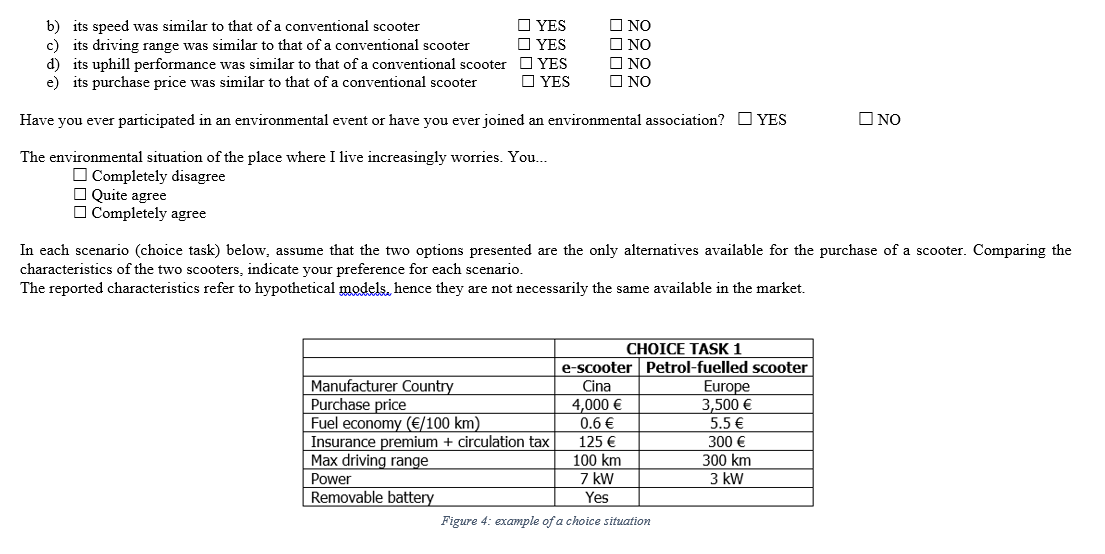 In Google Forms
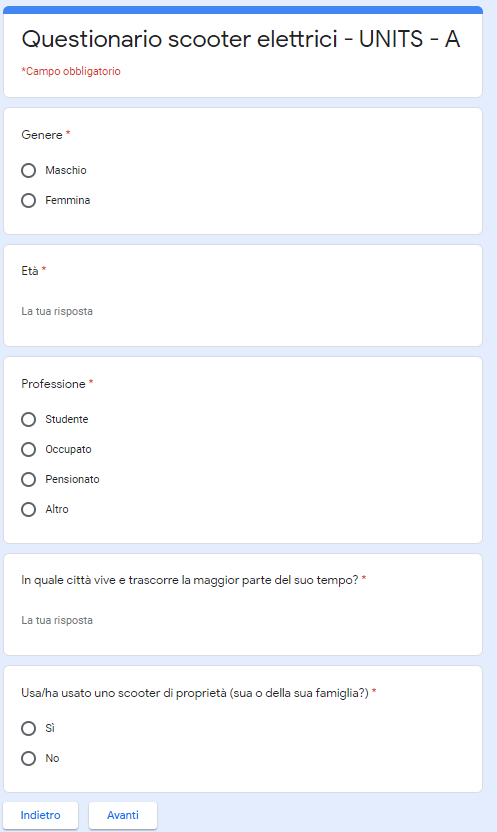 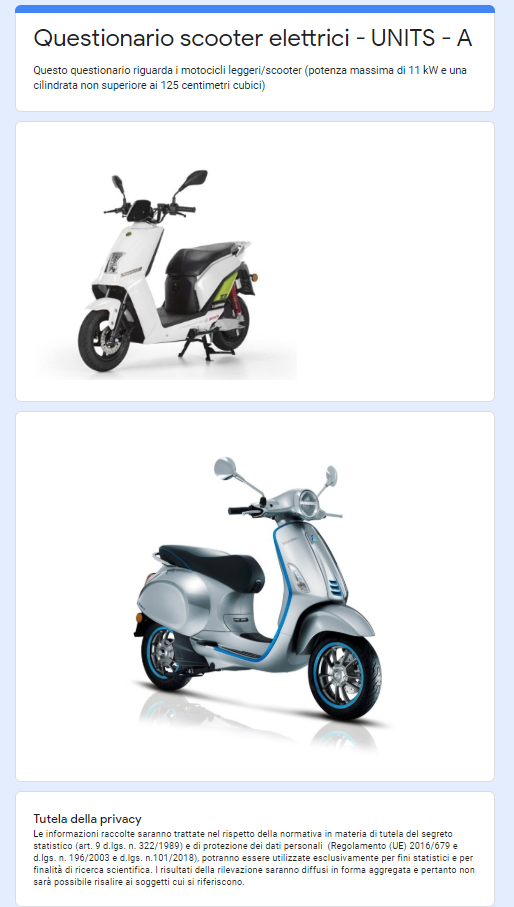 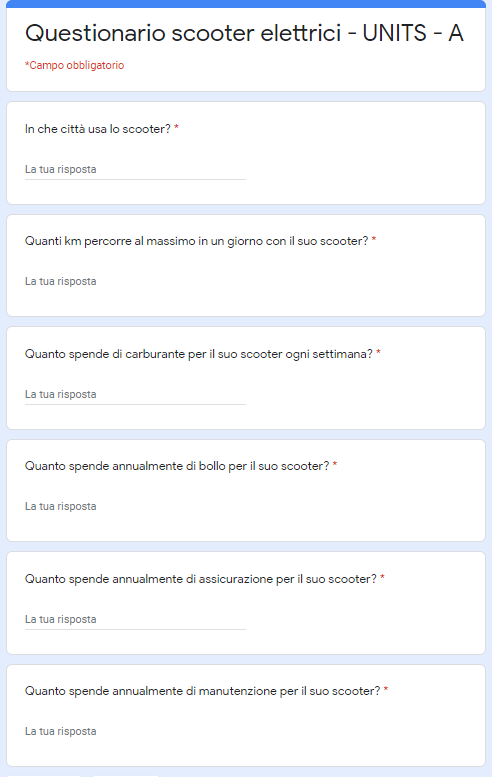 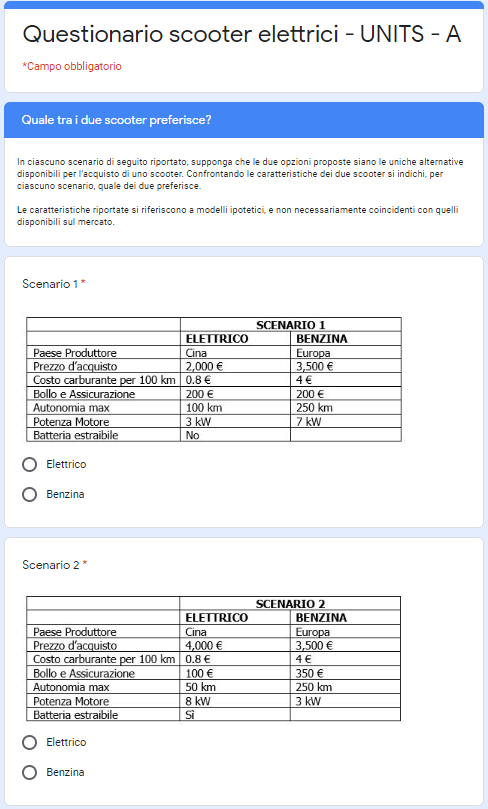 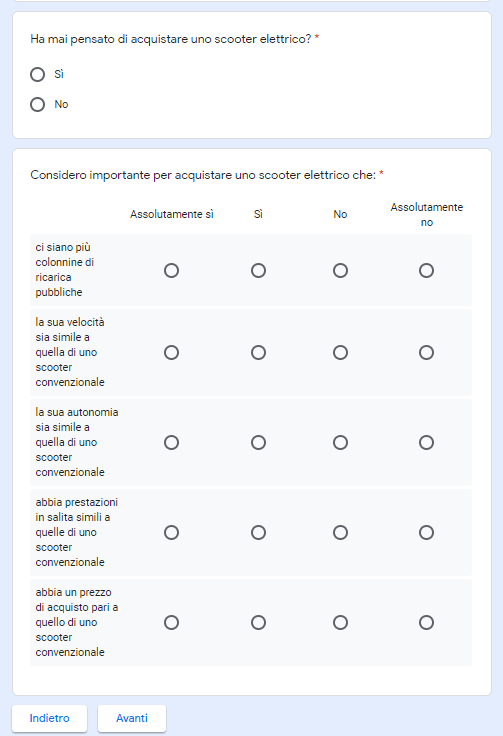